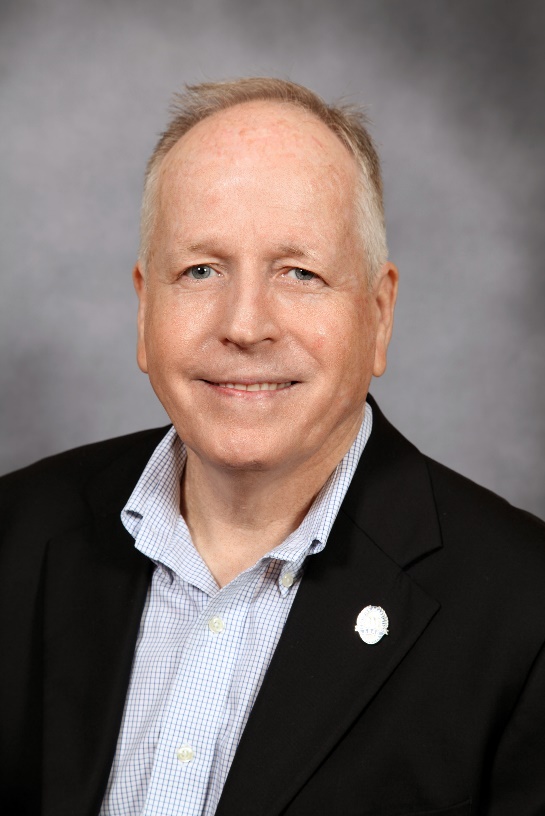 Hope and Opportunity Pandemic, Economic and Societal RecoveryComprehensive Approach
FACP = Strong Chamber Community
Resilient

Sharing Resources, Collaborating

THANK YOU. 

Affirmation – You’re doing things Right!
“…we will get through this, but how fast and how effectively will depend a lot upon the actions we take.”
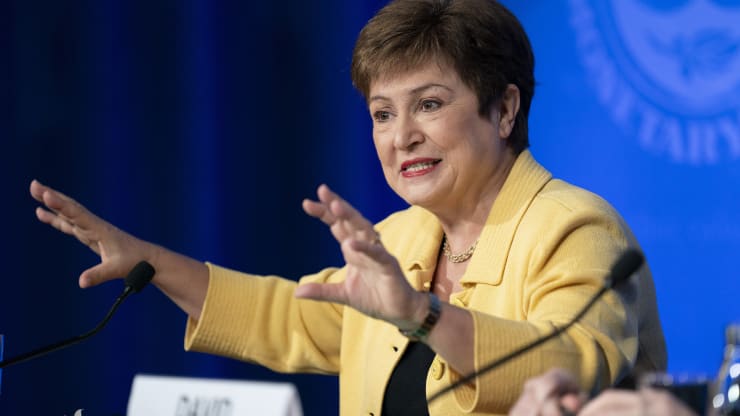 International Monetary Fund (IMF)
Don’t Let Your Chamber Burn to Ground
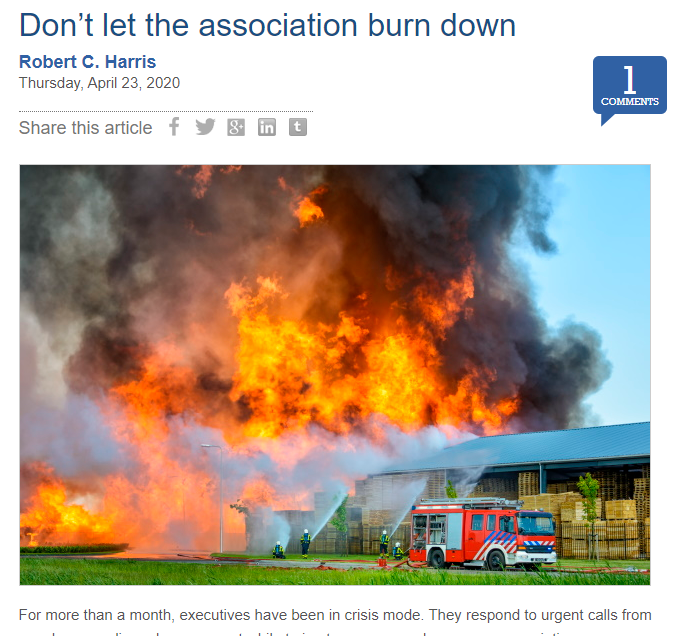 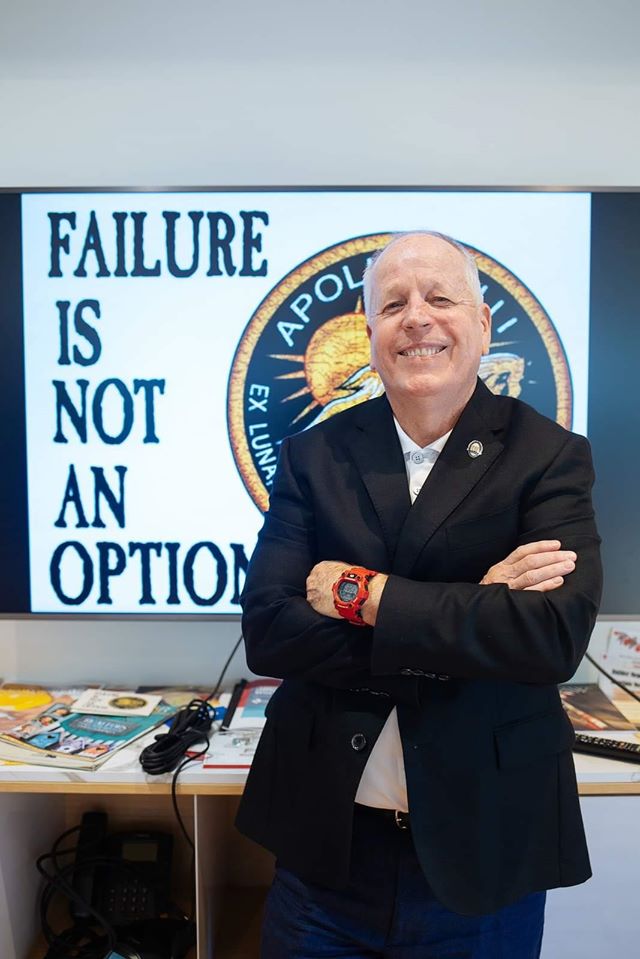 “In the long-run, members will judge us on how we responded during a crisis.”
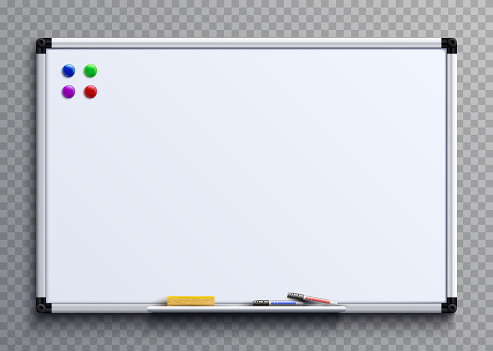 Rebound !		     	      Associations and Chambers

TECHNOLOGY – Investment and familiarity with technology allowing seamless  adaptation for remote working, board and committee meetings, training and communications. 
RESERVES – Adequate savings established in case of emergency; ability to survive at least 6 months.   NOW is the time to make best use of reserves.
PEOPLE - The board of directors and professional staff are embracing opportunities to make a better organization. 
bob@rchcae.com
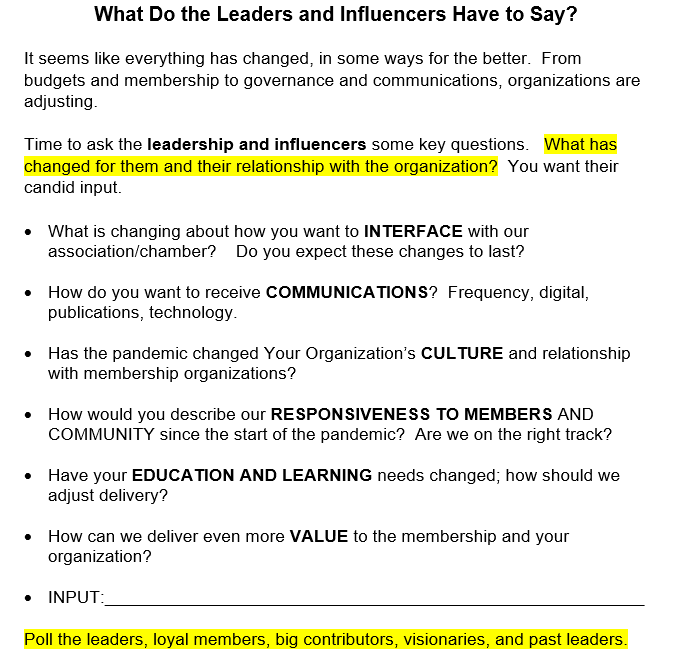 Take the Pulse of Stakeholders
SWOT – Board/Staff Perspectives (<1hour)
Strengths of Chambers
Empathy, Listening to Members
Trusted Source, Relationships
Leadership Team, Passionate
Publications, Communication Channels
Technology Use, Internet, Social Media
Resourceful
Advocacy 
Coalitions, Collaboration.
Planning,  Strategic Thinkers 
Grant Application and Administration
Execs Voice Concerns
Societal Concerns
Virus-Fatigue/Messaging
Membership/Dues
Board/Committees
Financial Forecasts/Budget
Staffing
Cancellations/Legal
Strategic and Plans
Advocacy 
SURVIVE/PROSPER
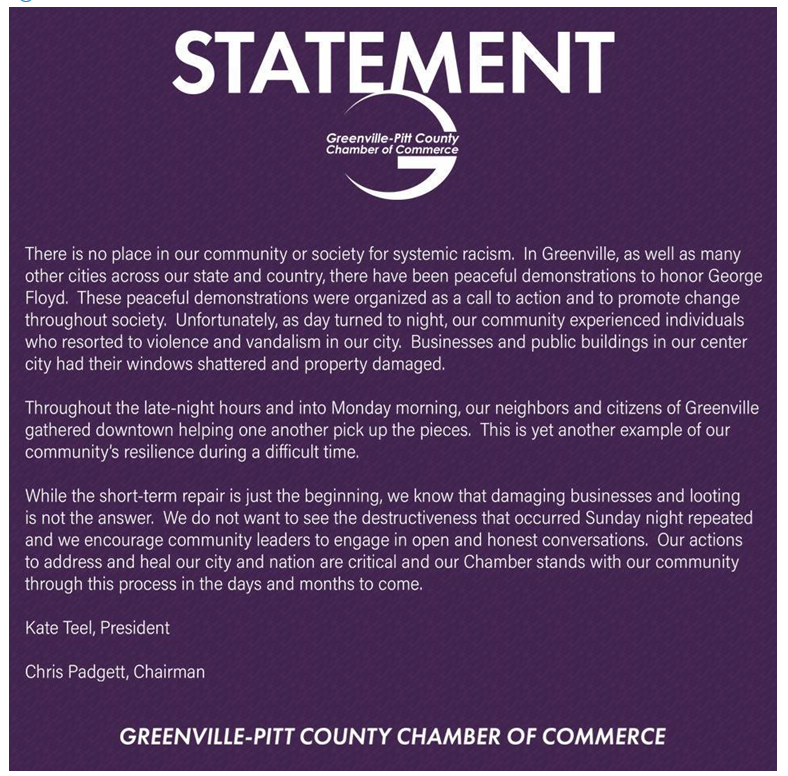 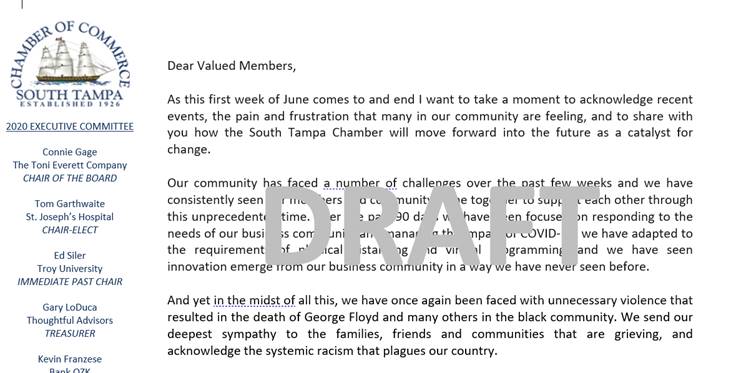 Societal Concerns
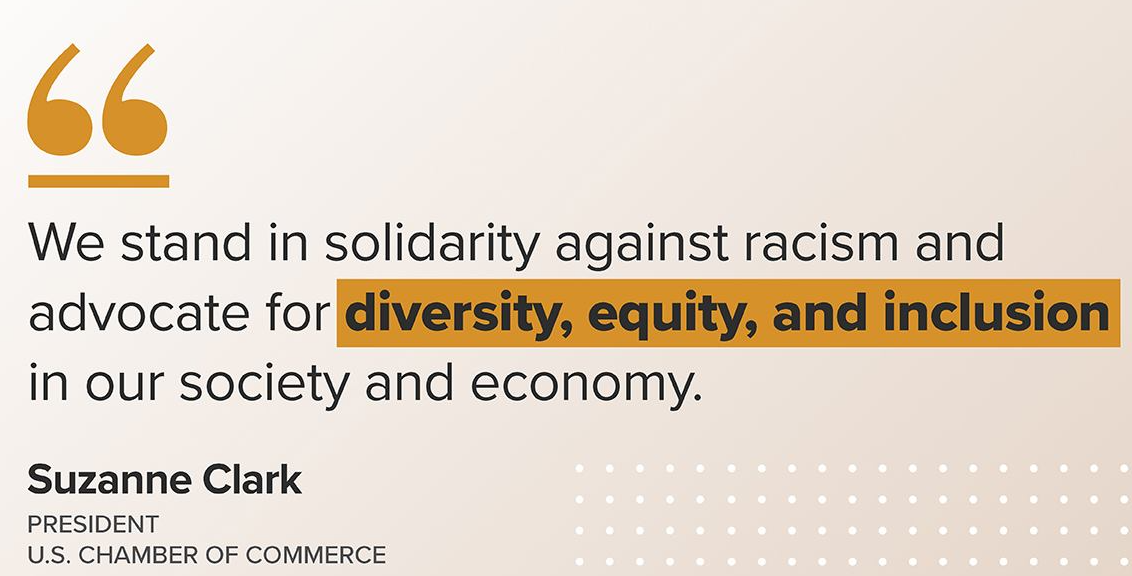 Values Statement
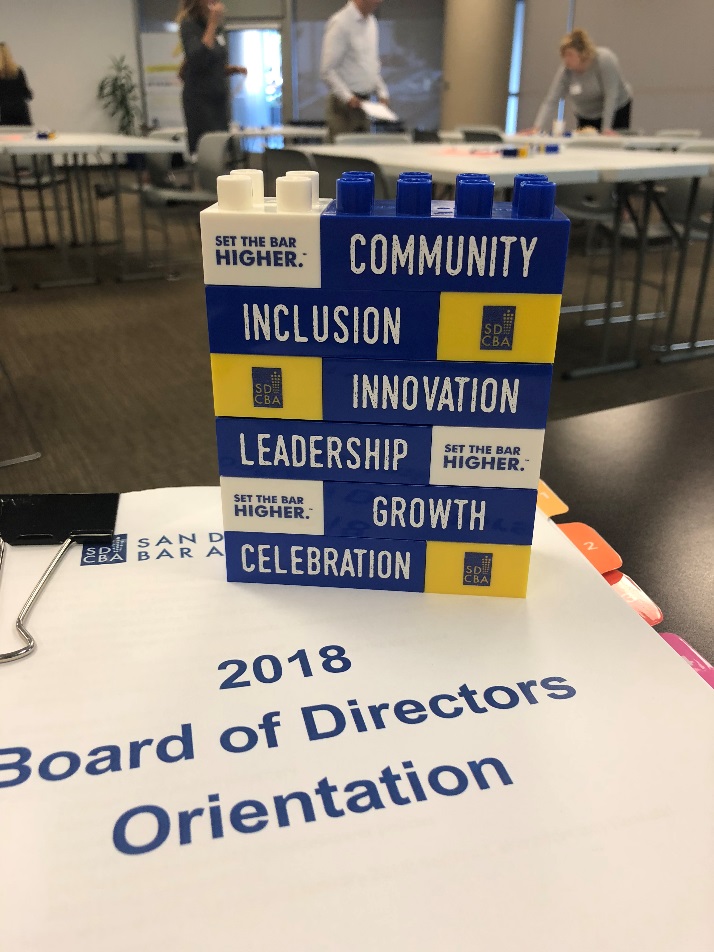 The leadership and professional staff are driven by these organizational values…
Example
Virus Fatigue and Messaging
“Pandemic and Economic Recovery”
Do not REGURGITATE

Appoint a Spokesperson
Avoid Rumors/Apparent Authority

Enhance Elevator Speech

Track Good Deeds
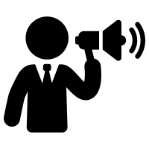 Membership – Dues - ROI
Indispensable Partner and Trusted Resource

Listen, Empathize, Categorize
Transform Challenges into Assoc. Opportunities

Delay of Dues, Waivers, Credits, Extensions
Be Proactive

Communicate Value – “ROI Value Calculator”
“We are working to help members through pandemic and economic recovery.  

To provide relief, we are extending dues by ____ months.  The board is ready to respond to individual hardships with waivers and credits.”
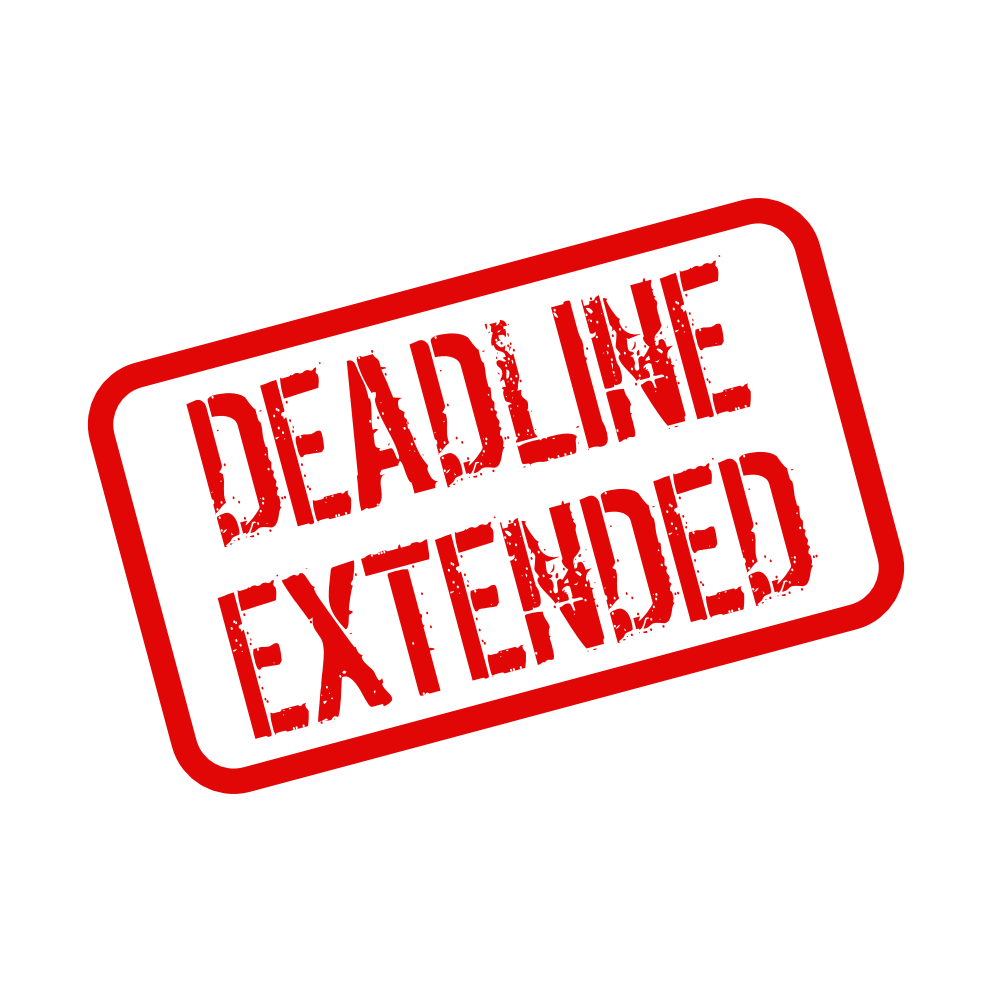 Question:  How are you handling membership?  Getting new members?
ROI Dues Value Calculator
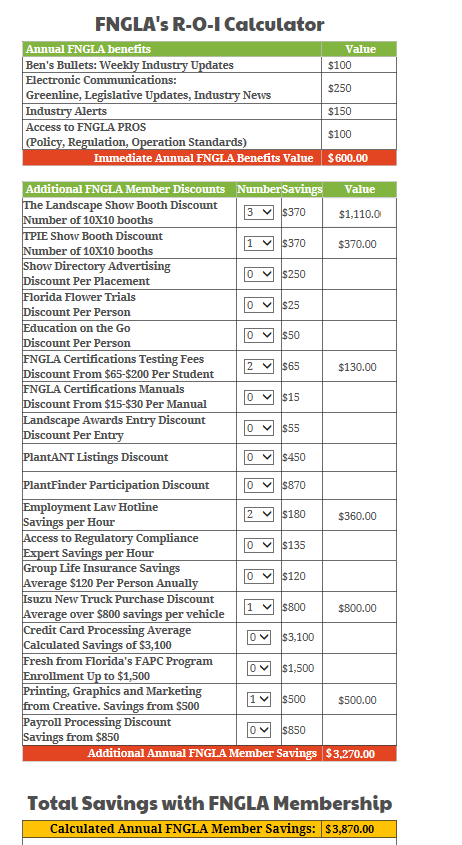 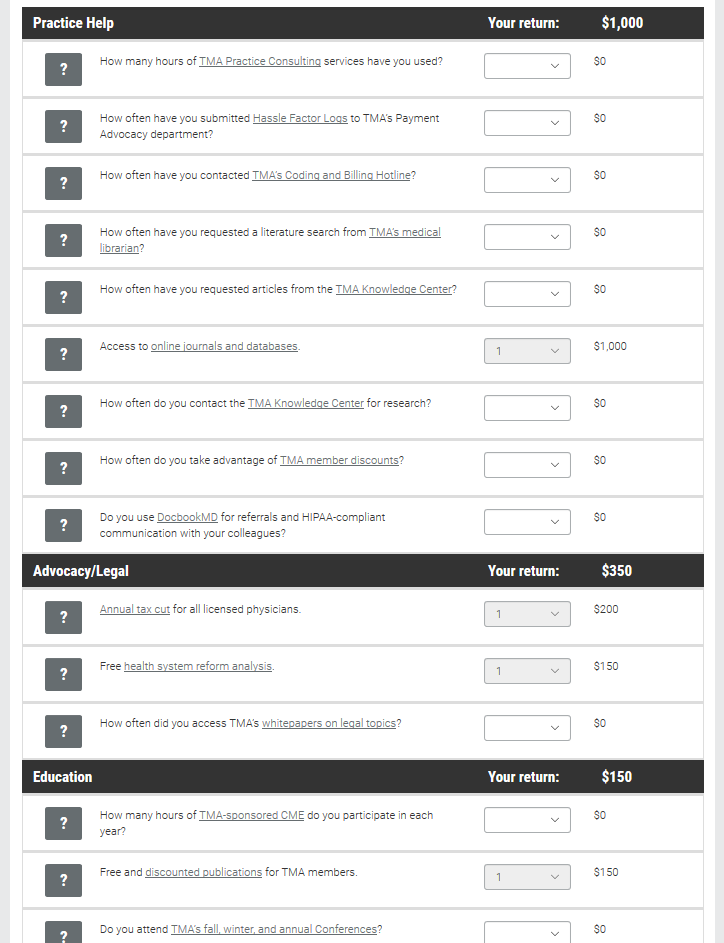 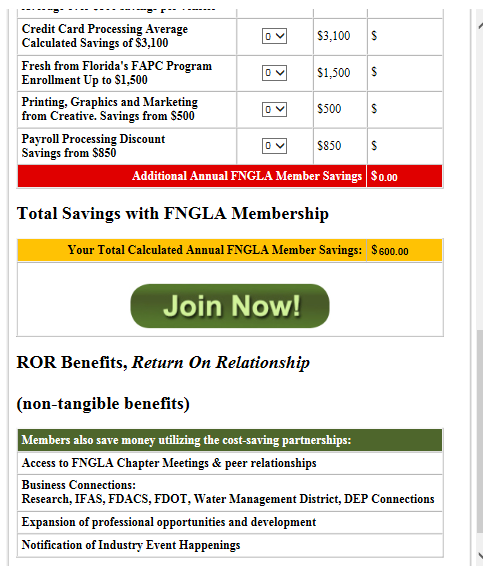 Board Governance
AWOL  <  > Micro-Management?

Extend Terms if Needed

Empower the Executive Committee

Authorize the Executive Director

Meetings without Quorums; OK

Reduce Meeting Agenda Format
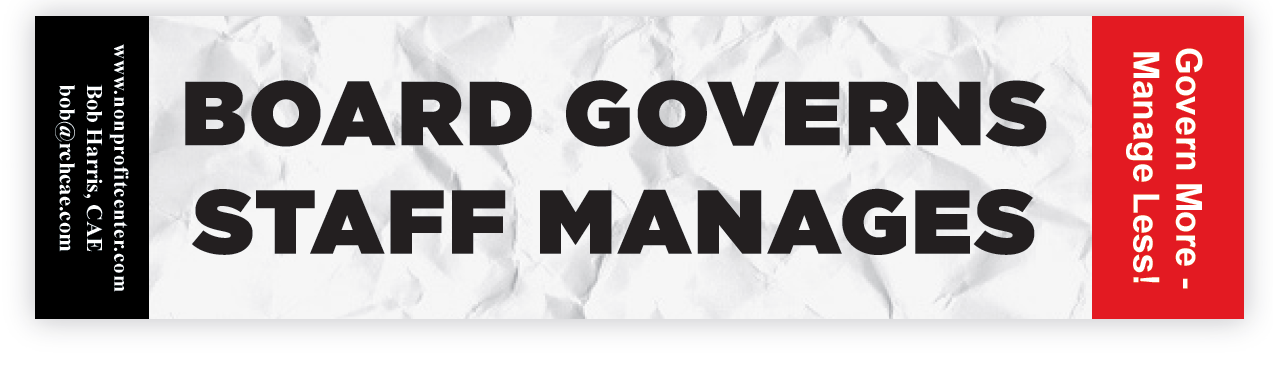 Question:  What’s happening with your board?
Governing Documents
Temporary Relaxation 
Rules of Order
Dates and Deadlines
Committees 
Document the Rationale for Omissions
Record in Future Minutes

Don’t Break any Laws
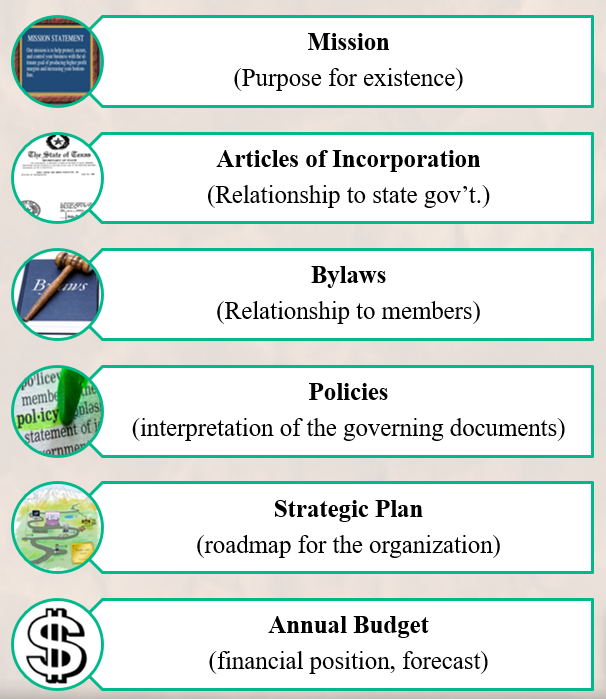 Committee Assignments
Appoint Strike Forces, Task Forces, Project Teams, Quick Action Teams, Micro-Tasks

Pause Standing Committees (i.e. bylaws review, etc. )

Governance Altimeter: 
Board 50,000 foot
Committees 30,000’
Staffing 10,000’
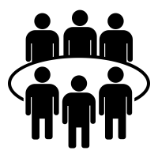 Financial Forecasts
Assess Impact  (Finance Committee)

Adjust/Contingency Budget
June – December 2020
Reserves – “Rainy Day Fund”
Repurpose the FOUNDATION 

Search Stimulus Packages (CPA)

Repurpose Sponsors
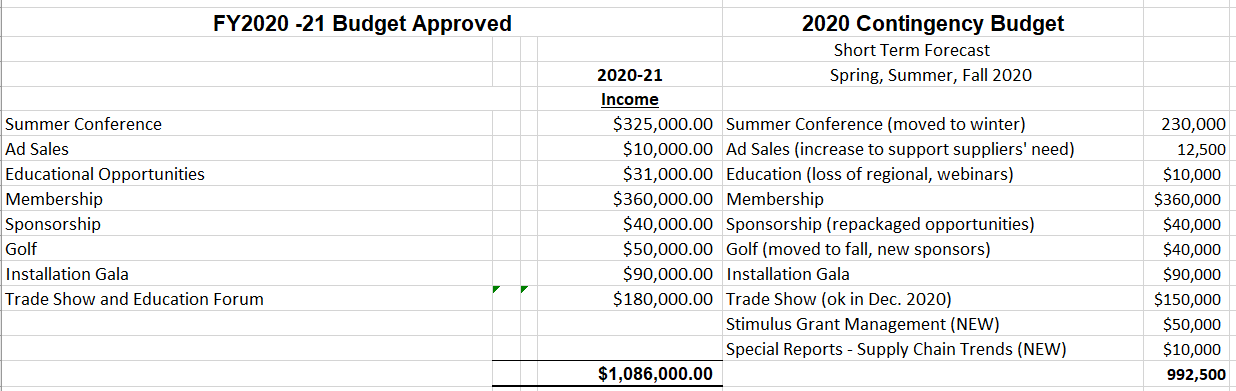 Sponsor Opportunity Menu
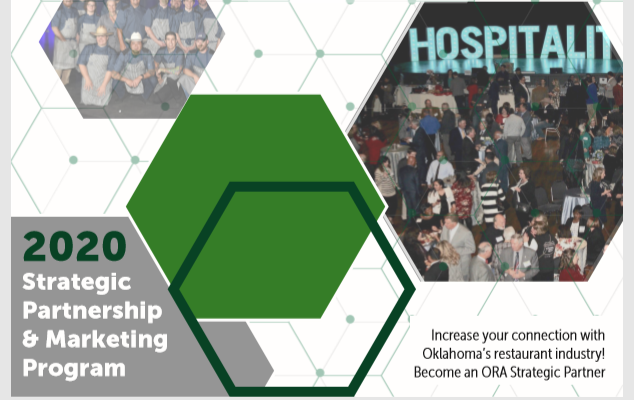 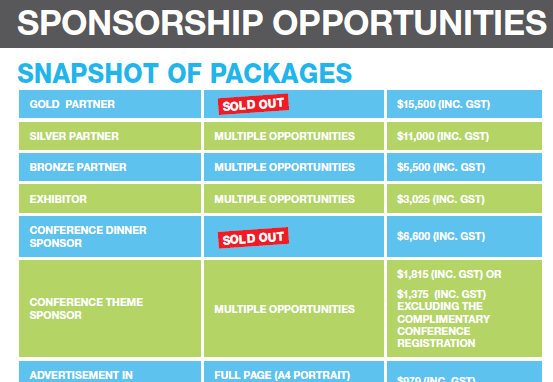 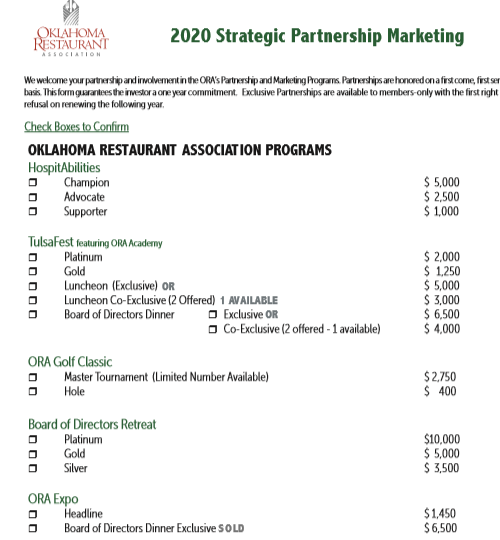 20
Staffing
Remote Work and Equipment
HR Policy Manual 

Convey Value, Confidence

Re-Assess in Summer
Furloughs, Layoffs
Salary Contributions
Job Sharing Responsibilities

Stimulus Packages (CPA Support) 

Rely on legal counsel.
Question:  Staffing considerations in your organization?
Planning - Strategy
Pause Long-Term Plan

RECOVERY PLAN 

During Pandemic
Post Pandemic

Purposeful Abandonment now

Integrate “Pandemic & Economic Recovery” Future Plans
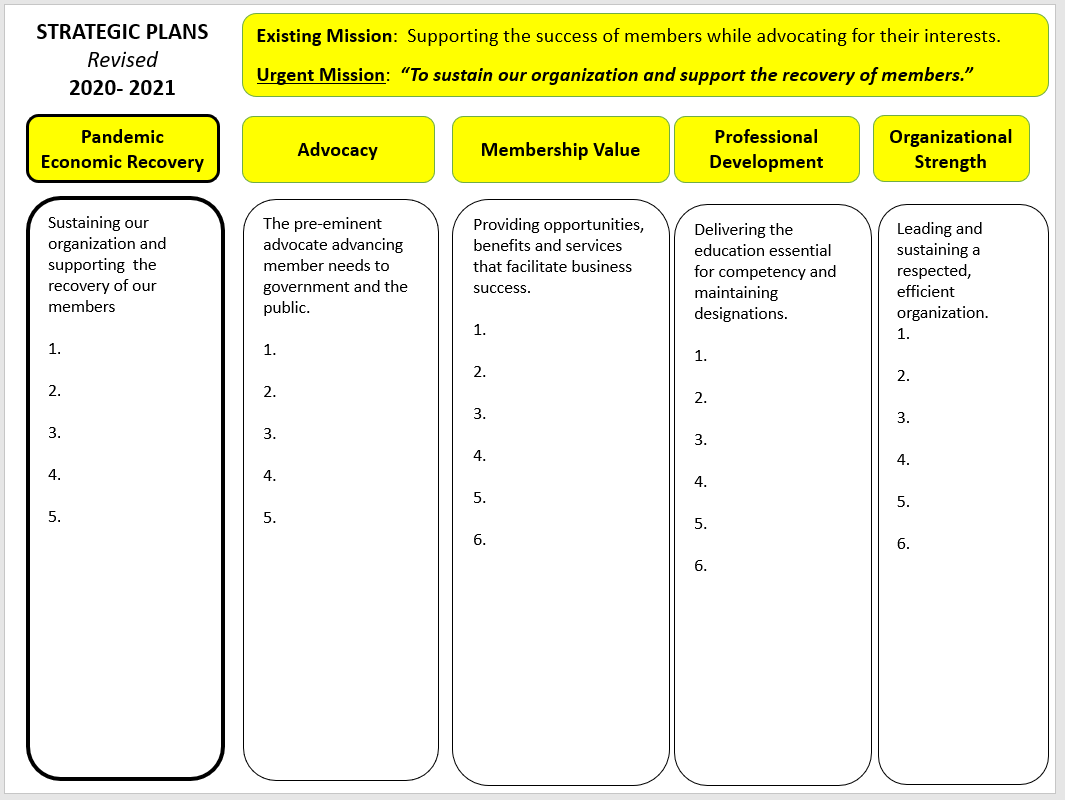 Question:  Did you create a shortterm plan?
The 4 x 4 Strategic Plan
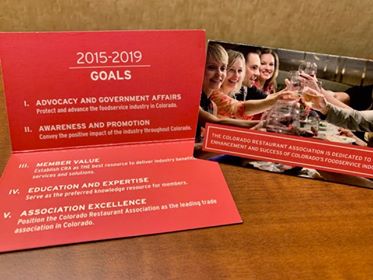 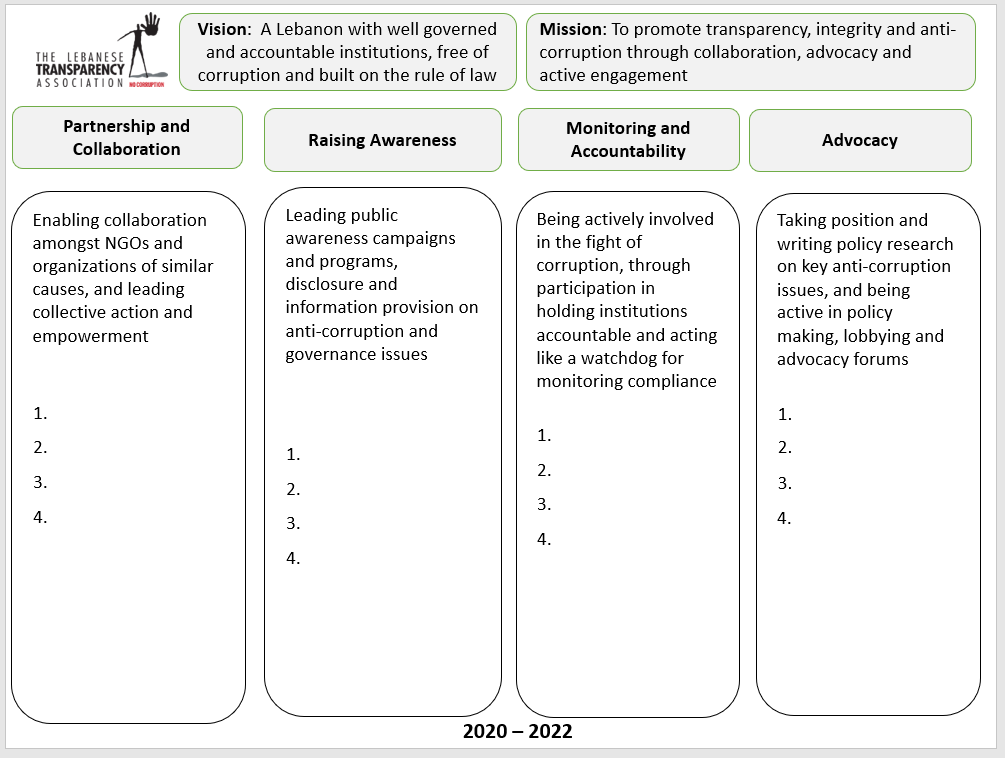 Advocacy
Champion for Member Interests

Repurpose Lobbying Team

Reaching Lawmakers in “Stay at Home” Settings

Coalitions, “Seat at the Table”


Tell Members What You’re Doing

Community  Deeds support Advocacy
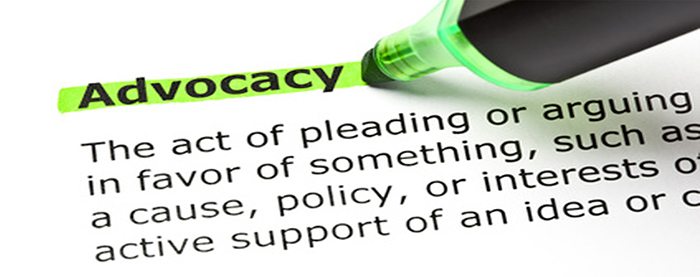 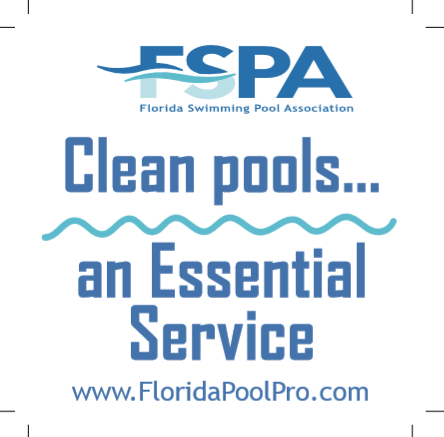 Question:  What advocacy wins are you working on or have passed?
How are you cataloging good deeds for future?
Cancellations
Proceed with Caution
Meeting Cancellation Insurance?
Force Majeure Clause?
Facility Policy & Gov’t Advisories?

Repurpose Events

Work with Vendors’ Unique Needs
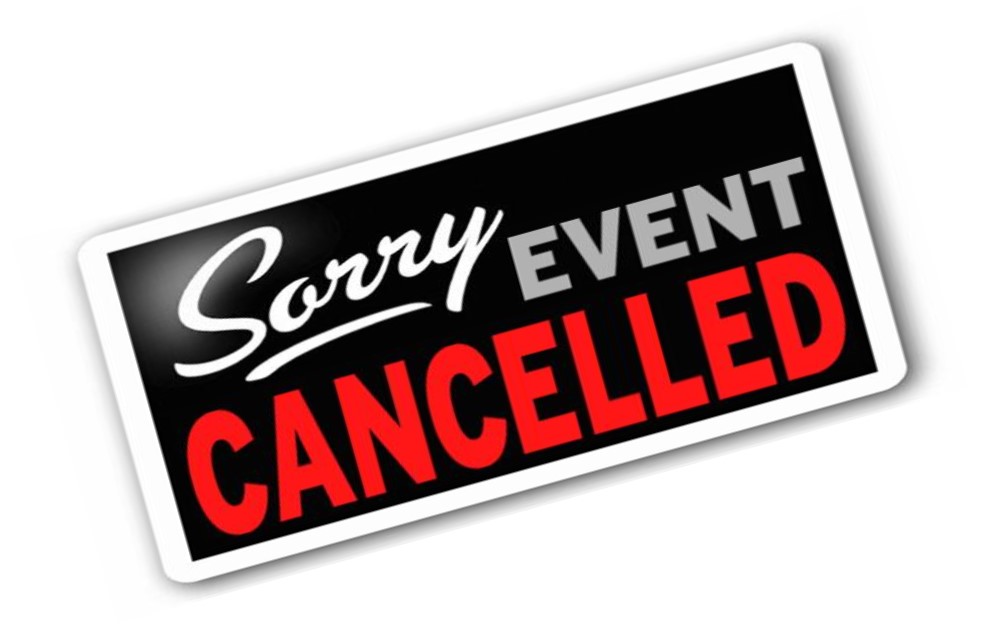 Survive and Thrive
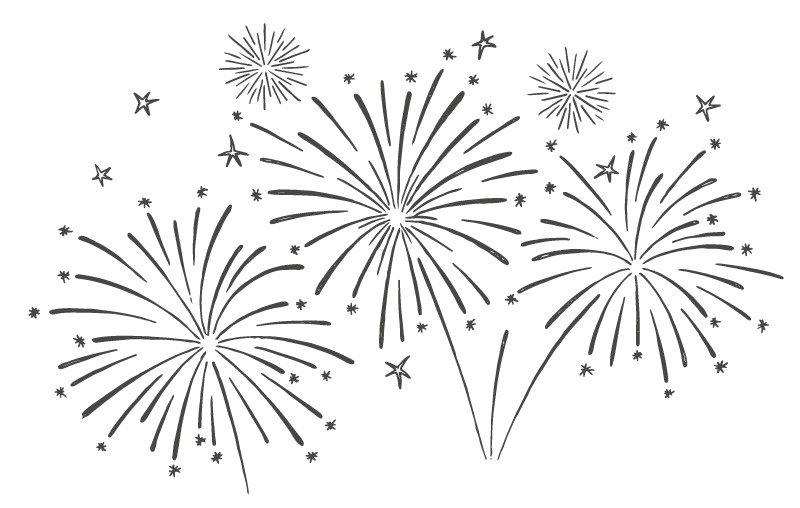 Stay Positive, Encouraging

Catalog and Share Good Deeds

Celebrate Achievements 

Pace Yourself – Don’t Burn Out
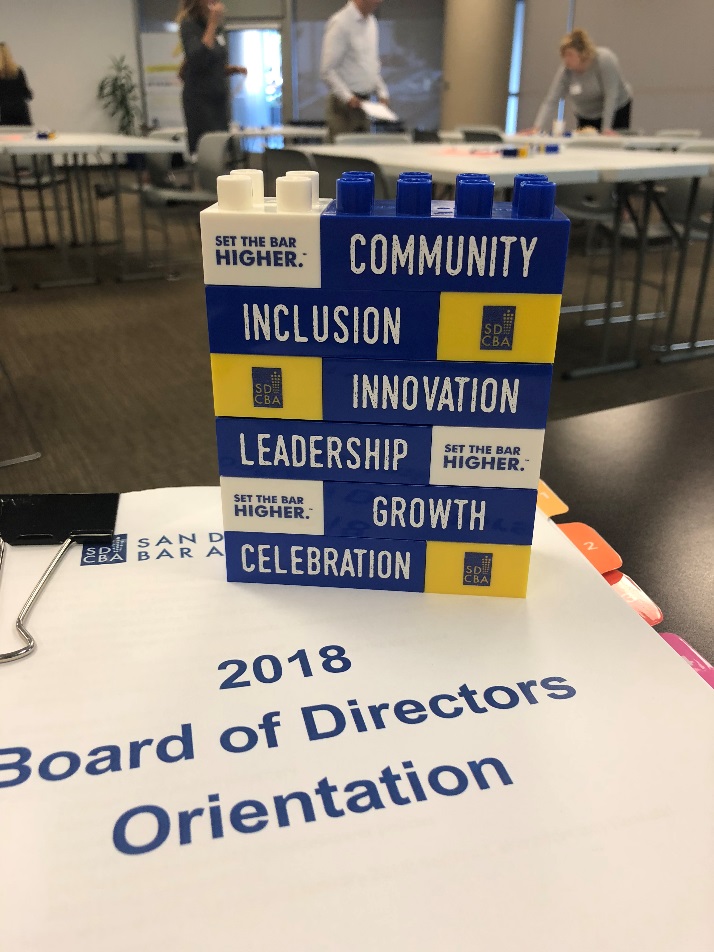 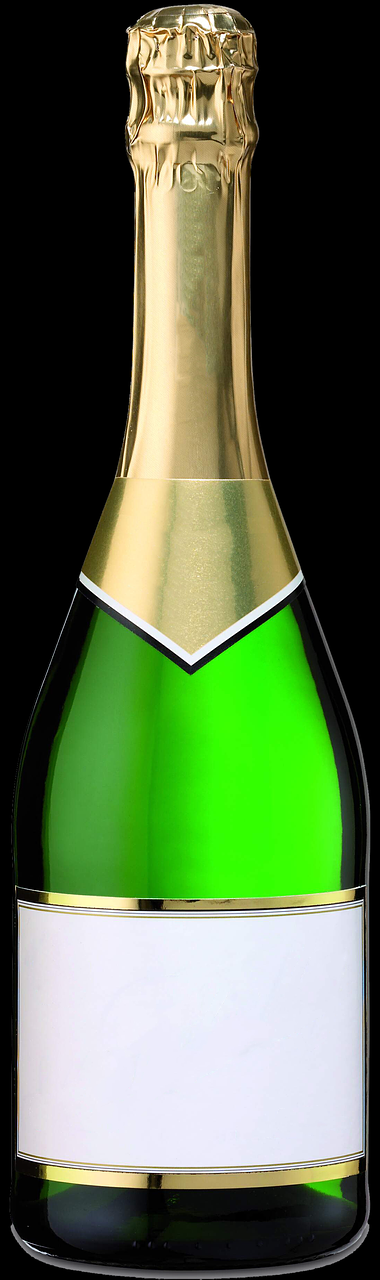 www.multibriefs.com
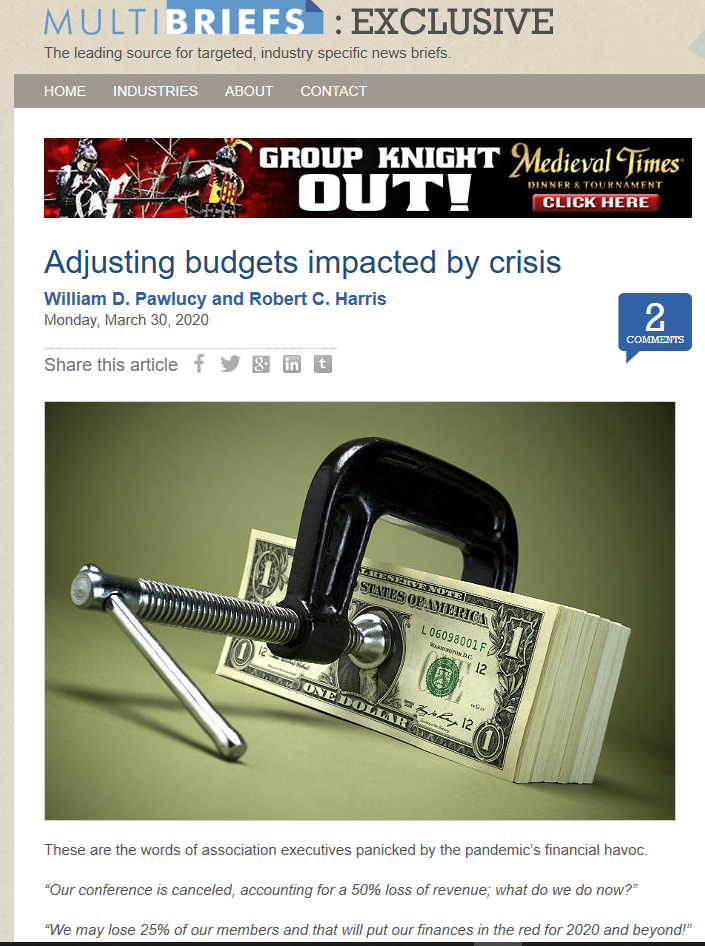 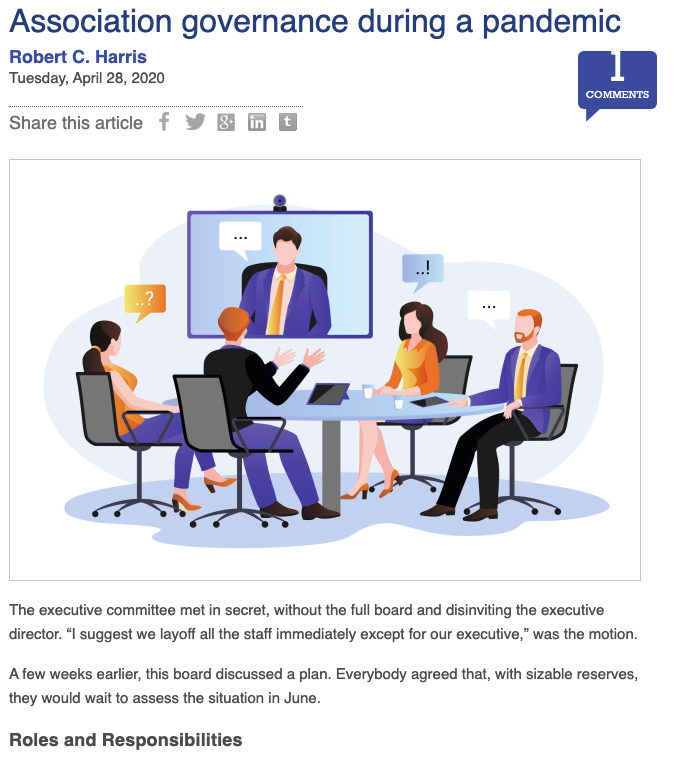 Recovery Articles
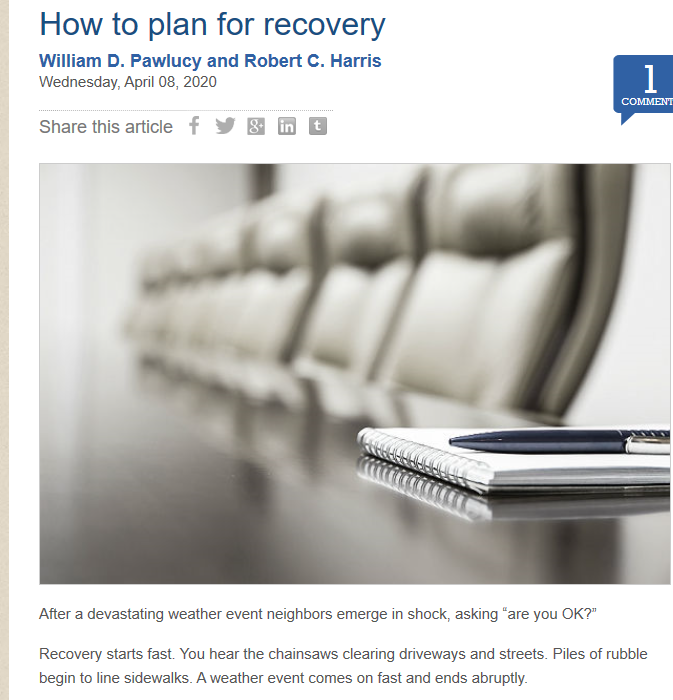 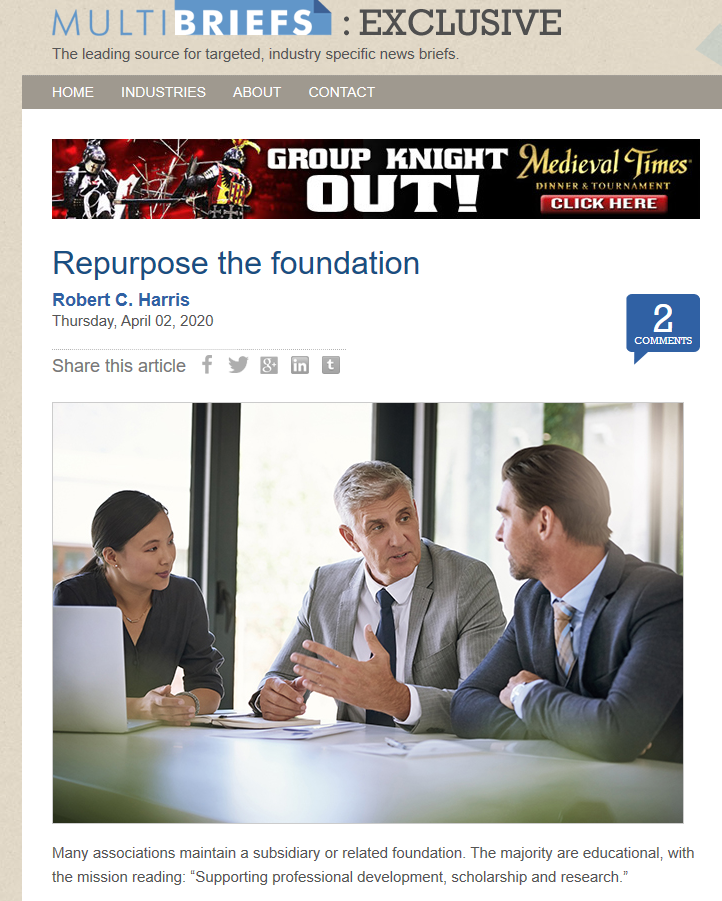 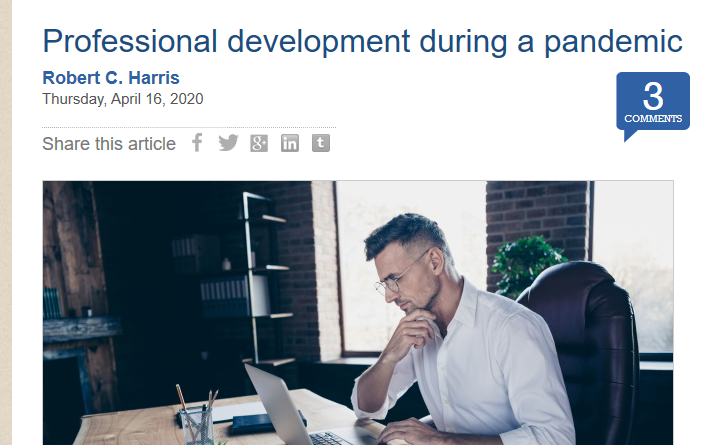 Free Resources - bob@rchcae.com
40-pages
20-Page Board Workbook
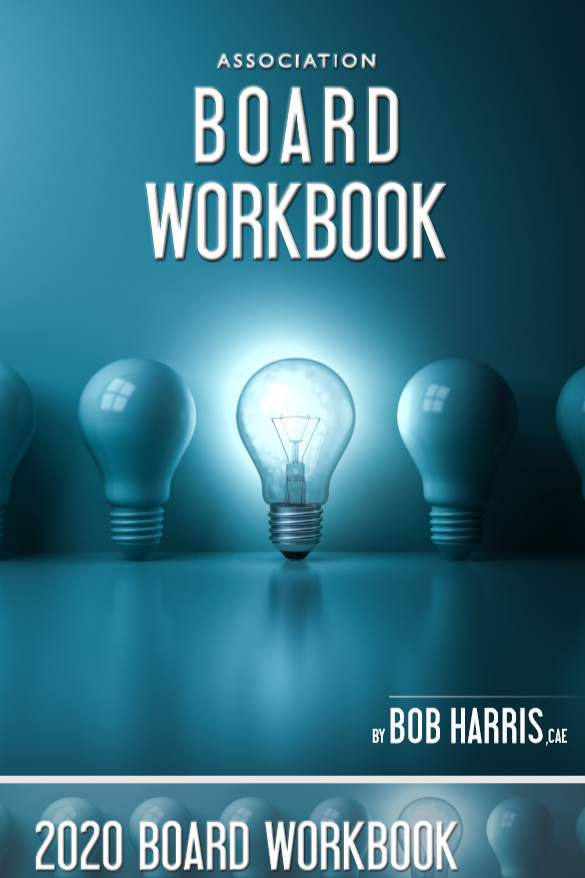 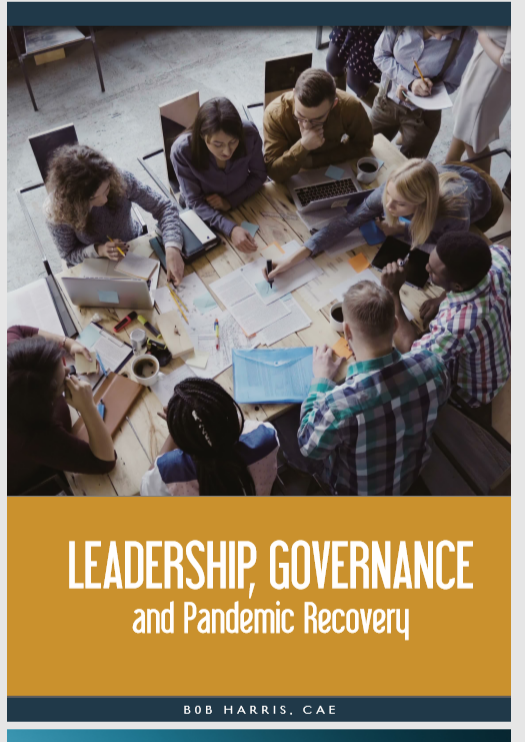 Governance - Management Model